Project Badger
Final Presentation / Demo
Kyle Chan
Cyrus Noveloso
Brianne Tengan
Zachary Dorman
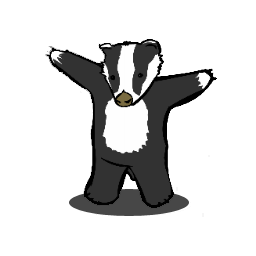 Overview
How it works
Design choices
Special features
Setup
Control Setup
Plug in battery
Outlet Setup
Plug in power switch
Plug in DC adapter
Connect appliance/power strip
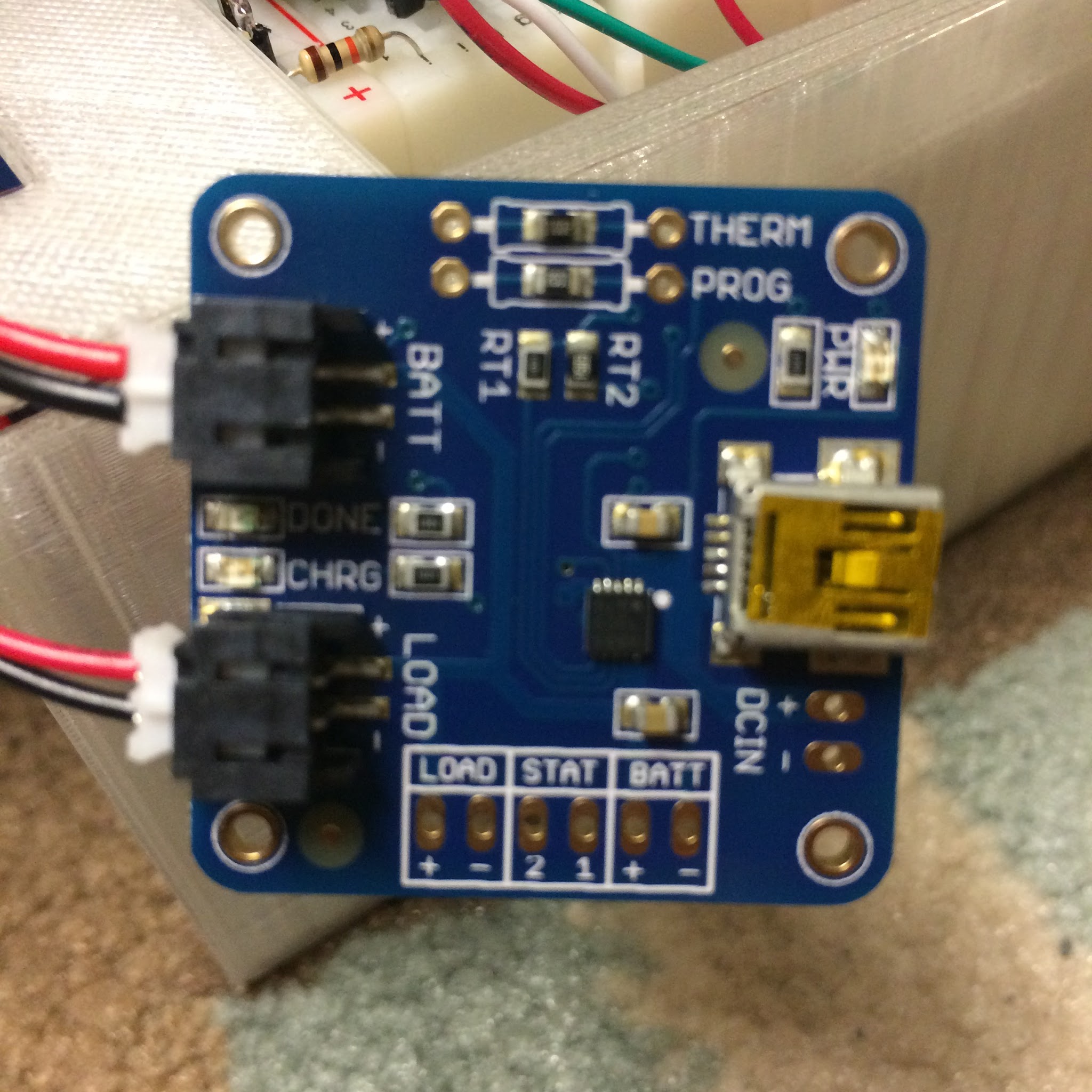 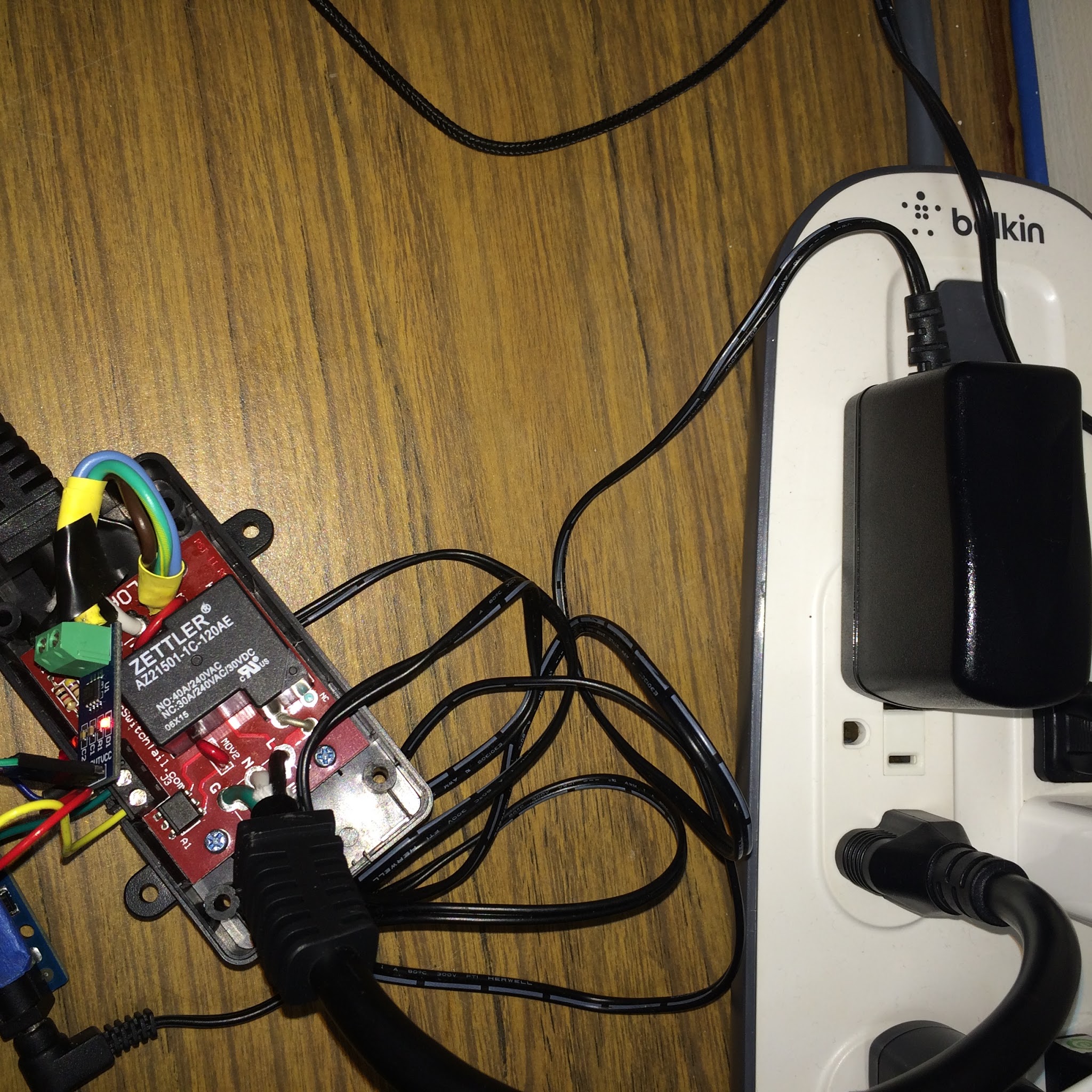 Operation
How to use
Press switch to toggle power state of appliance
Press button to display power draw on LCD
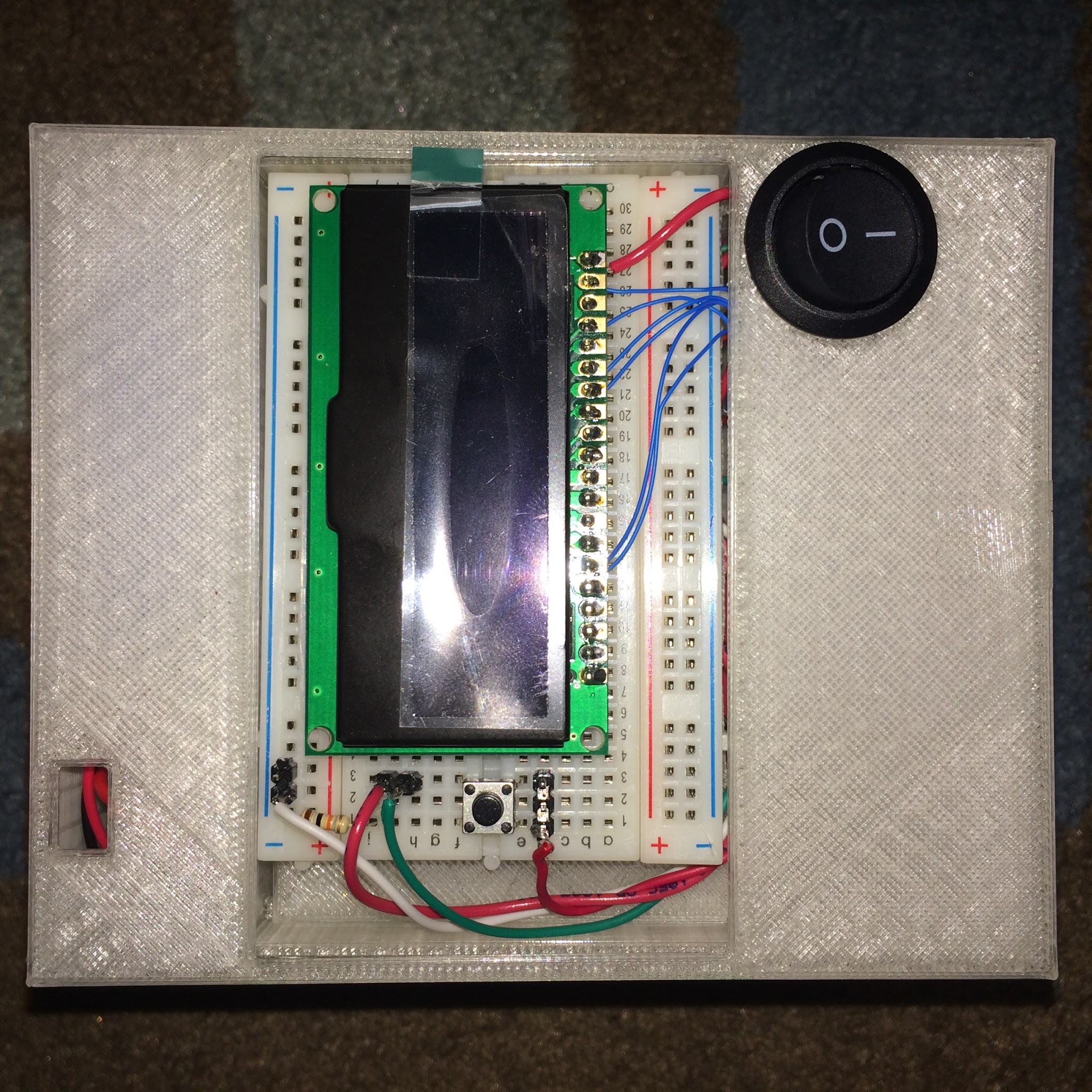 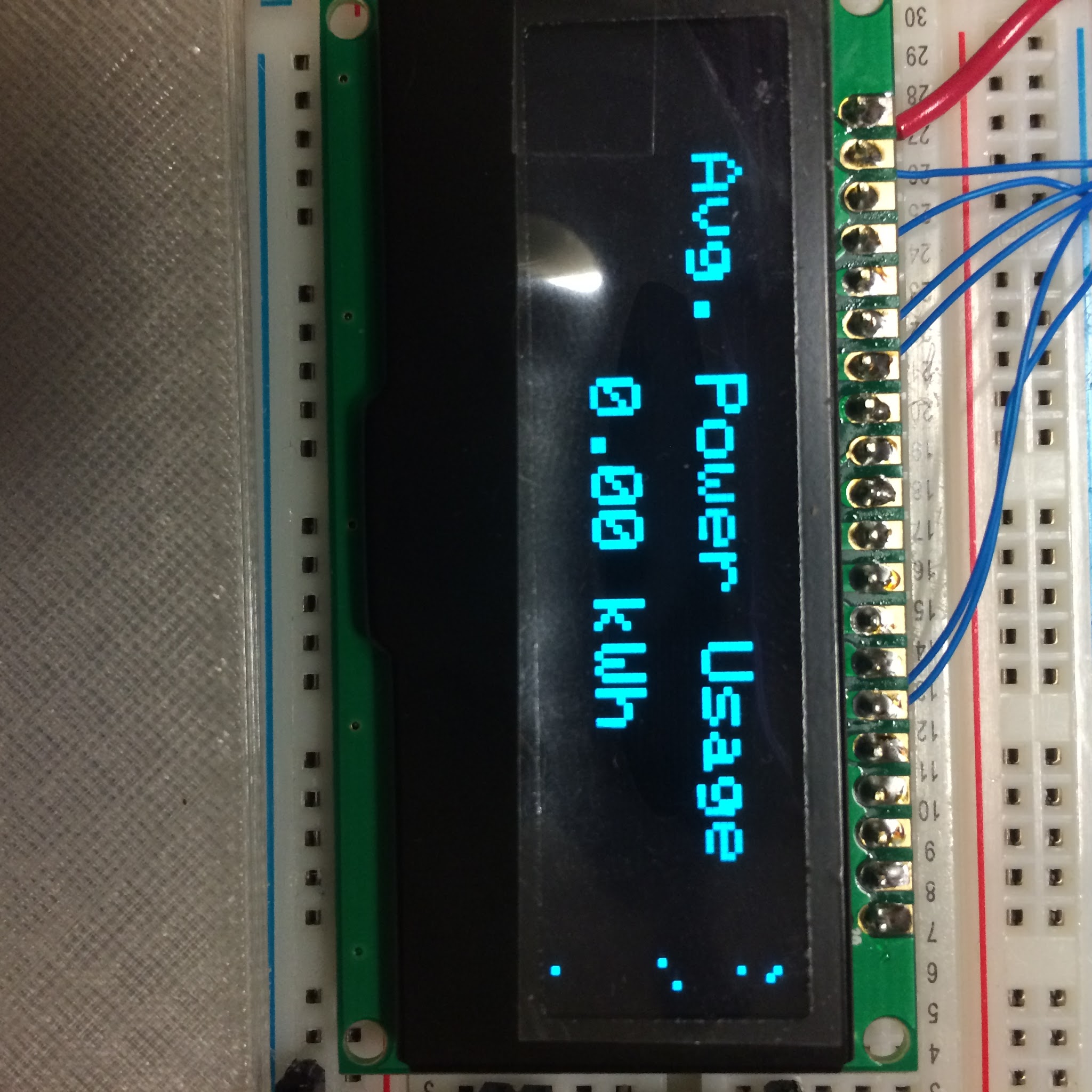 Design Choices
Compactness
In-line current sensor
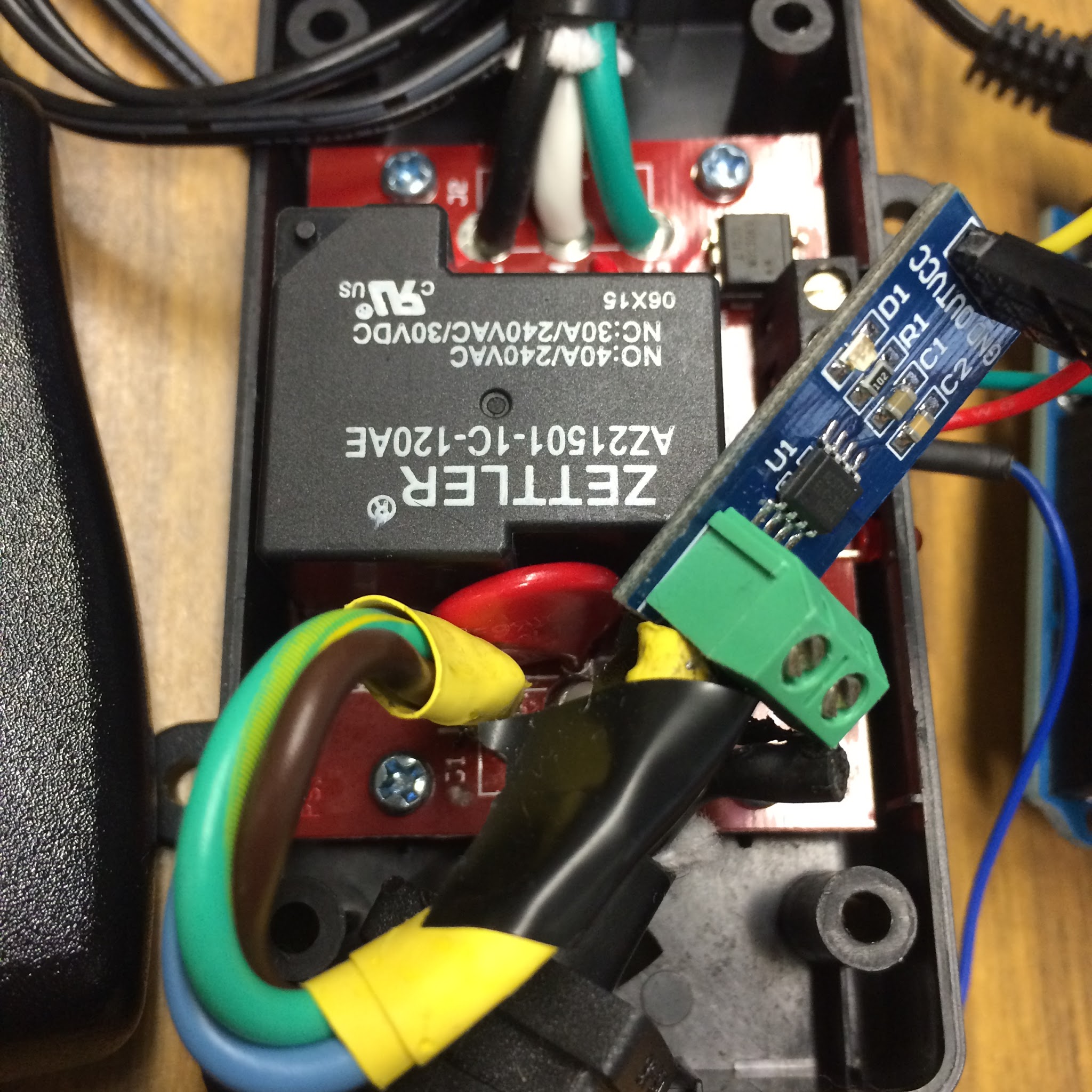 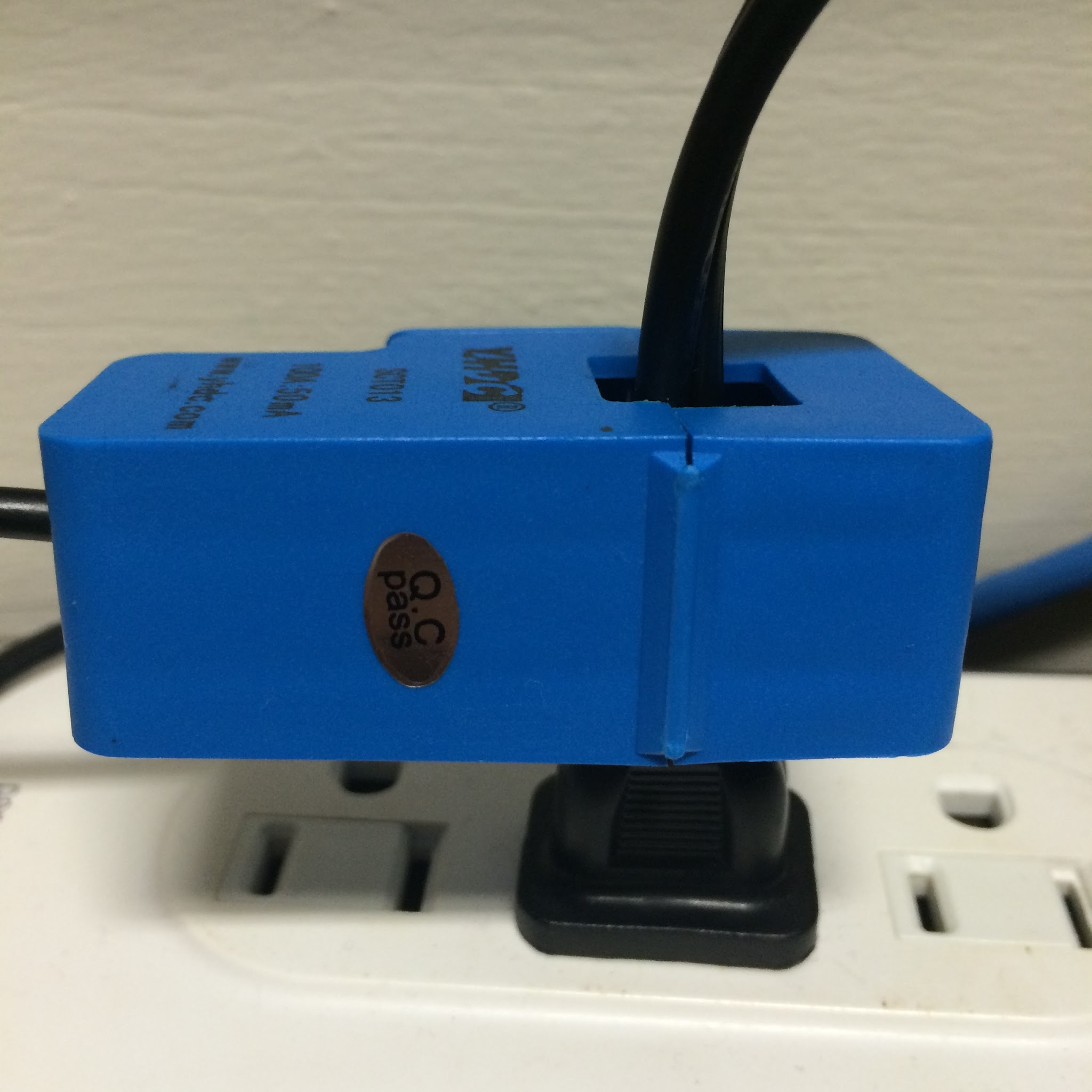 Design Choices
Two breadboards in control module
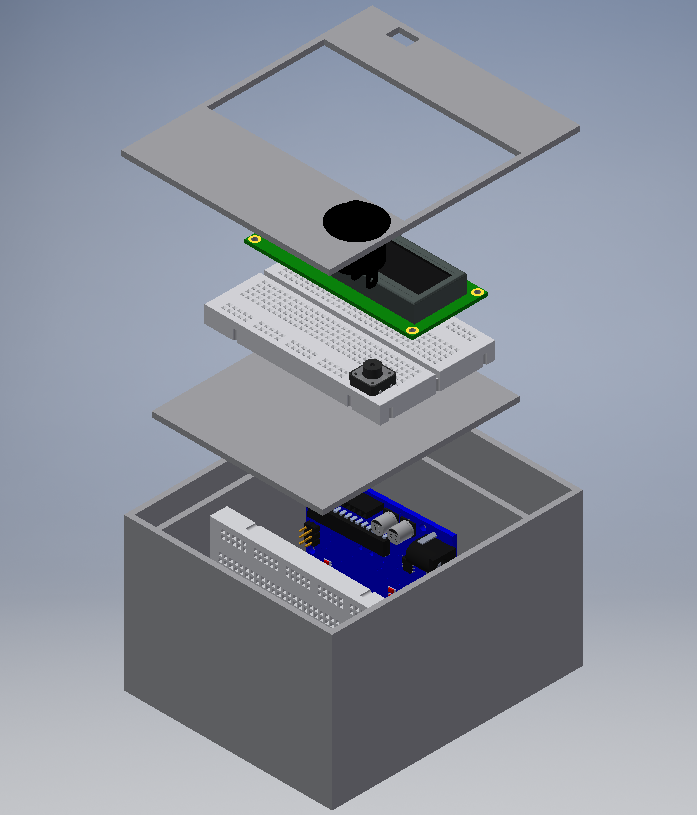 Special Features
Power saving
LCD auto shut down
Charging port
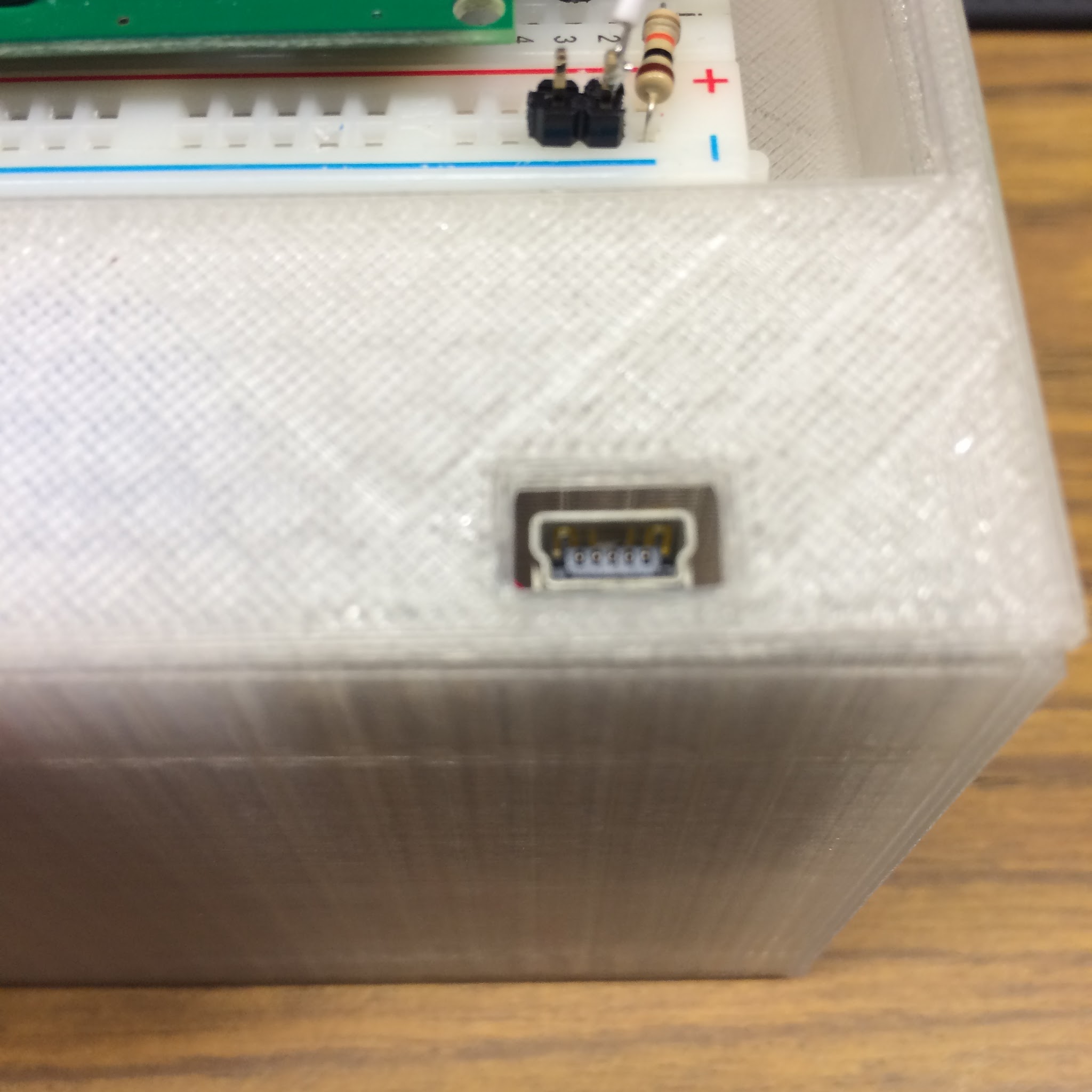 Future Improvements
Use PCB’s to reduce form factor
Control Module > Remote shape
Outlet Module > Outlet mountable
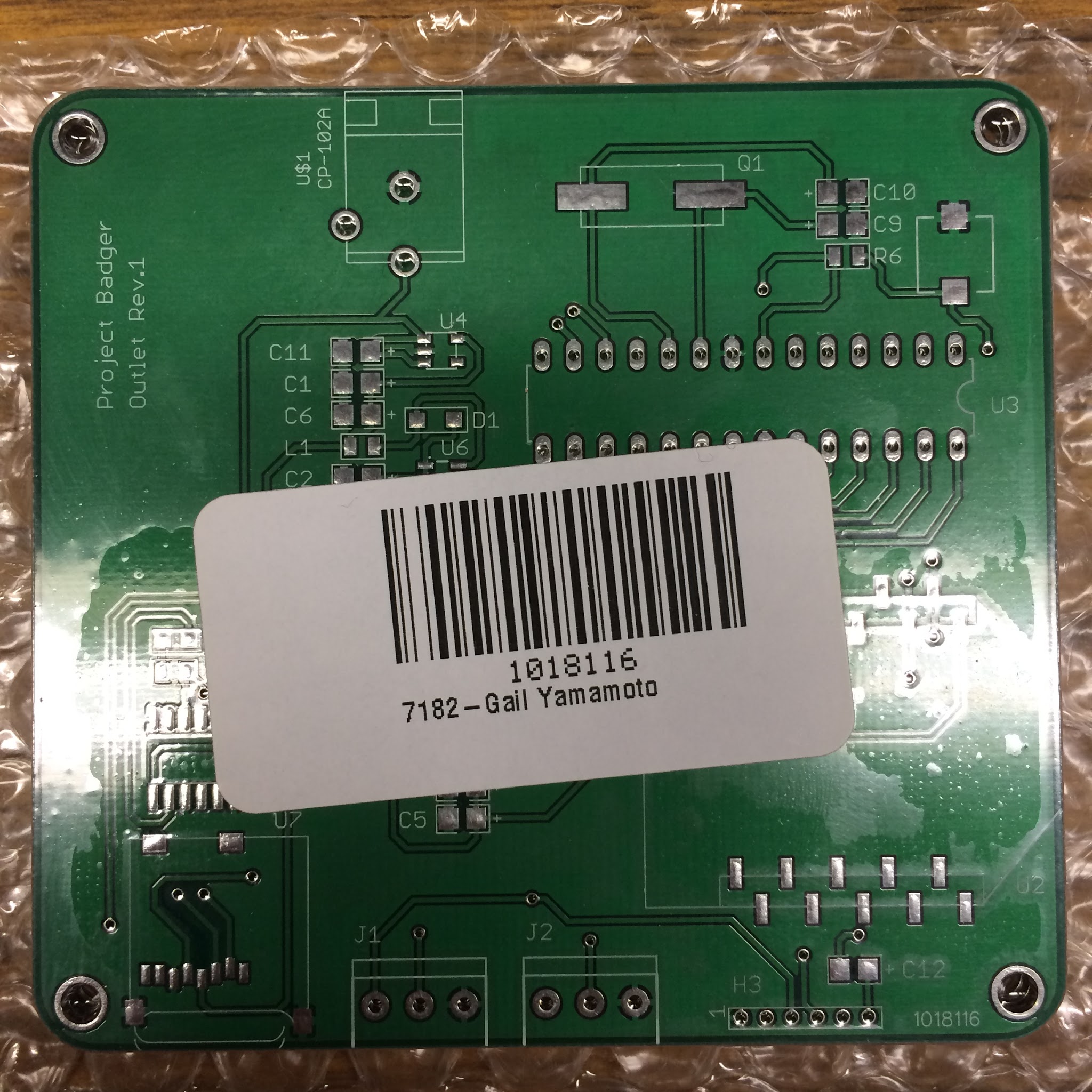 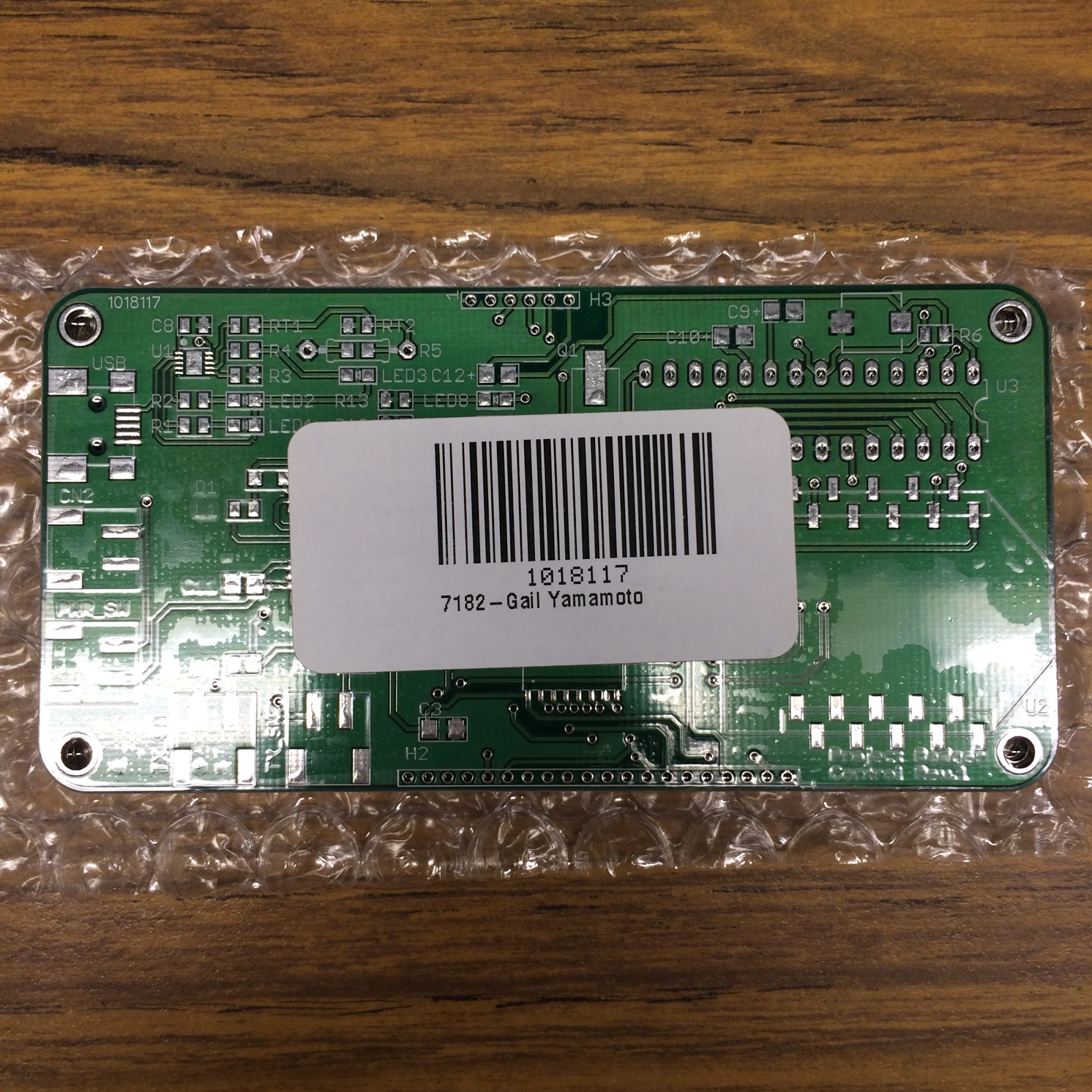 Thank you
Any Questions?
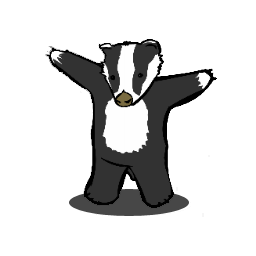